Стан та перспективи впровадження системи електронного навчання Moodle в ЧНУ ім. Ю. Федьковича
Андрій Верстяк
e-mail: a.verstyak@chnu.edu.ua
10/31/2024
Опитування: 14-20 жовтня 2024. Студенти: 1228 (активних 12700) відповідей Викладачі: 340 (активних 750) відповідей
Студенти		                              Викладачі
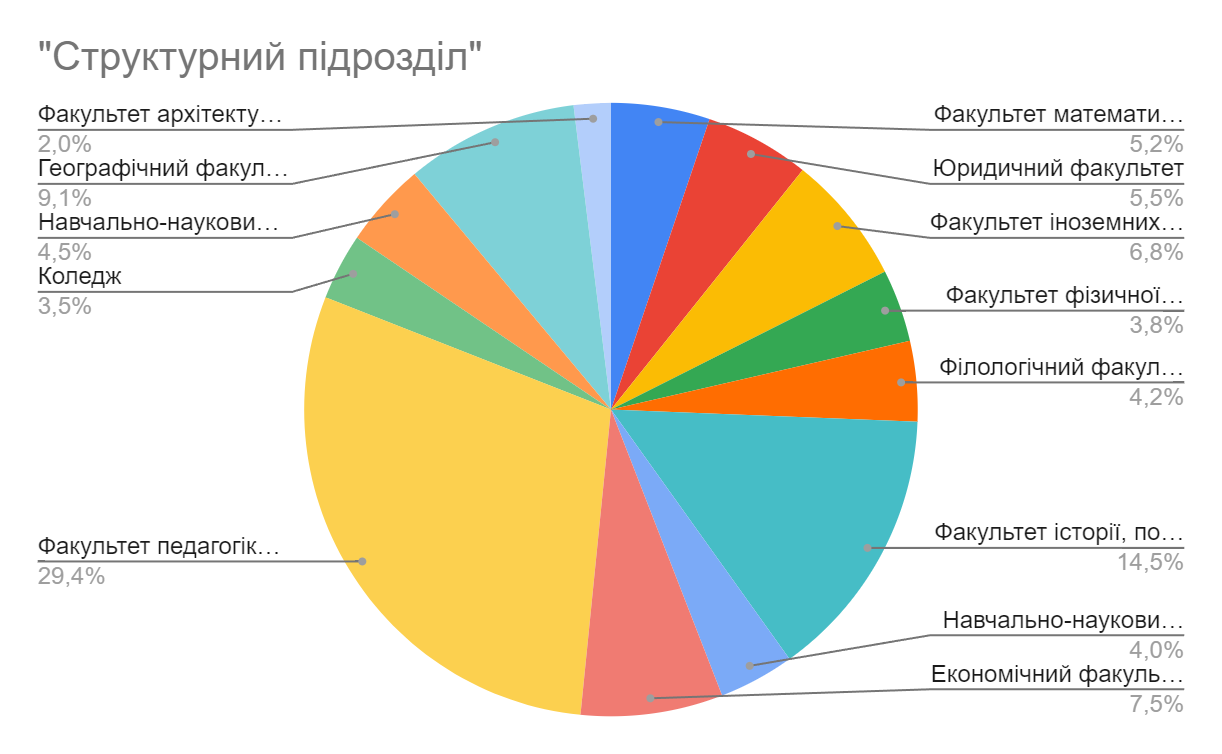 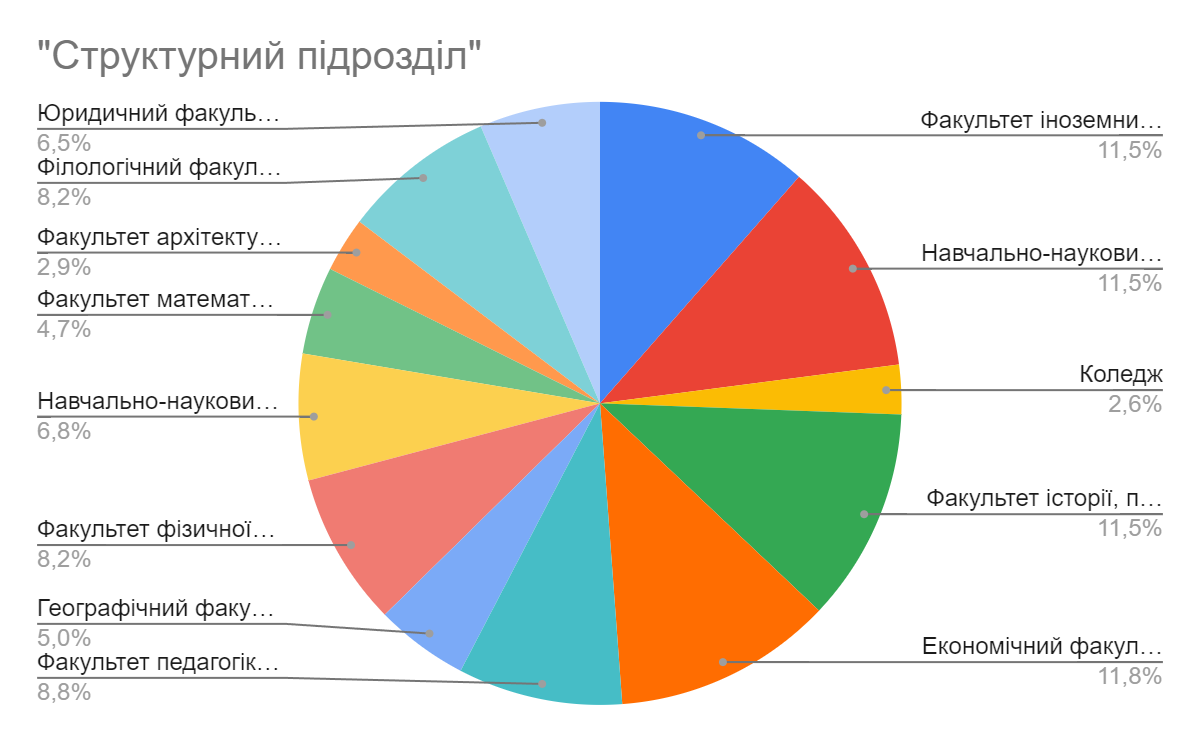 2
10/31/2024
Інтенсивність використання Moodle
Студенти
Викладачі
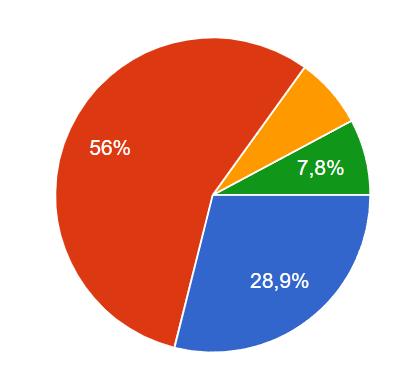 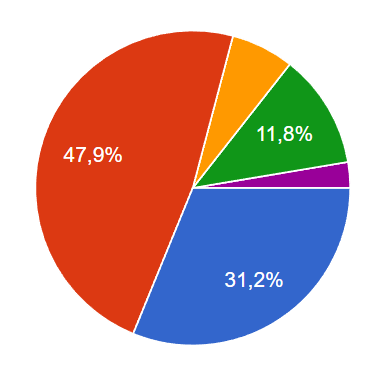 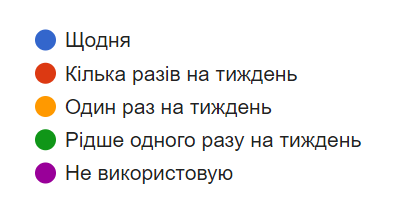 3
10/31/2024
Зручність інтерфейсу
Студенти
Викладачі
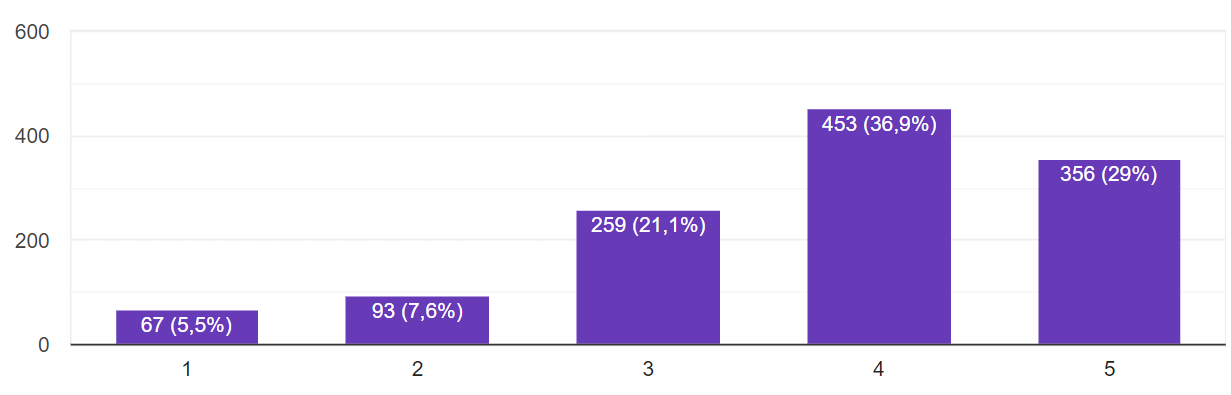 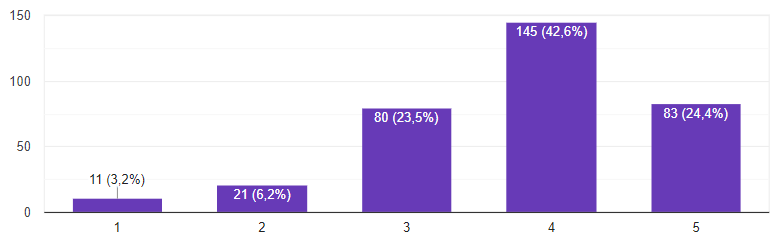 4
10/31/2024
Чи виникали технічні проблеми під час користування Moodle?
Студенти
Викладачі
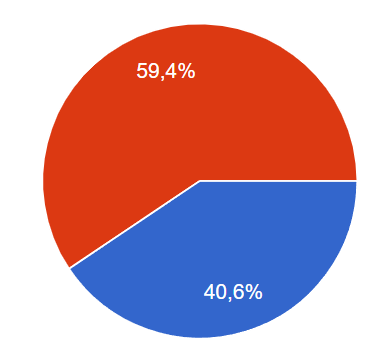 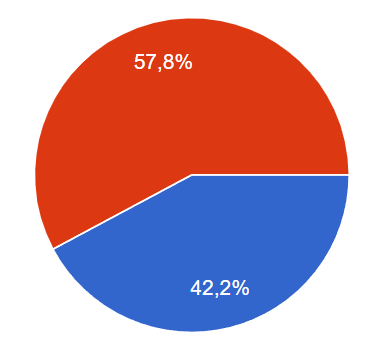 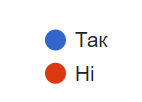 5
10/31/2024
Типові проблеми: студенти
«Вибиває» з тестів
Проблема швидкодії
Малий розмір на вкладення файлу
Час «сесії»
Проблеми з мобільним додатком (відображення певних матеріалів)
6
10/31/2024
Типові проблеми: викладачі
«Зависання» тестів
Самостійне створення курсу
Проблема швидкодії
Малий розмір на вкладення файлу
Час «сесії»
Формалізація наповнення курсу (Положення про систему Moodle аж надто детально прописує наявність необхідних елементів) 
Проблеми з мобільним додатком (відображення певних матеріалів)
Інтерфейс, зручність користування, гнучкість
7
10/31/2024
Доступність курсів для студентів
8
10/31/2024
Чи здійснювався проміжний/підсумковий контроль в Moodle?
Студенти
Викладачі
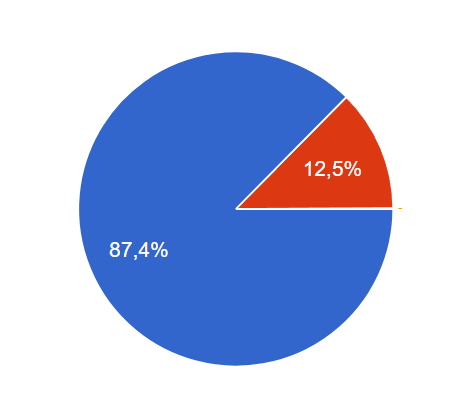 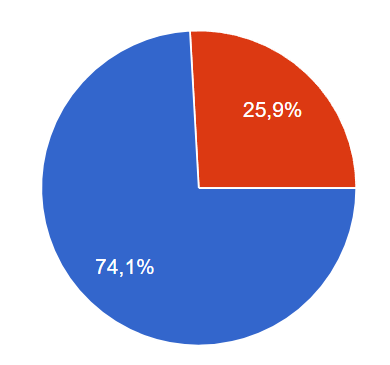 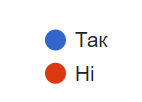 9
10/31/2024
Наповнення курсів допоміжними навчально-методичними матеріалами очима студентів
10
10/31/2024
Функціонал очима студентів
Виконання завдань і тестів
Навігація по курсу
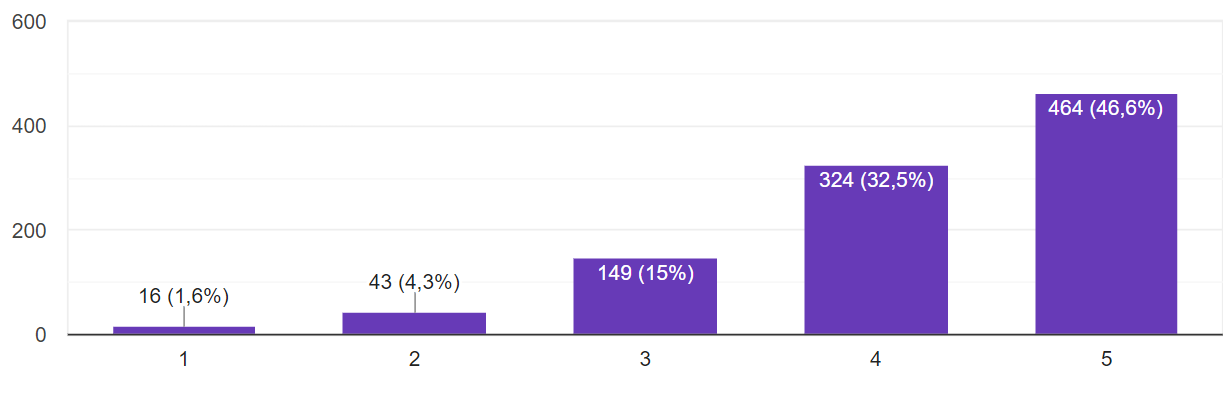 Легкість знаходження матеріалів
Комунікація з викладачами через Moodle
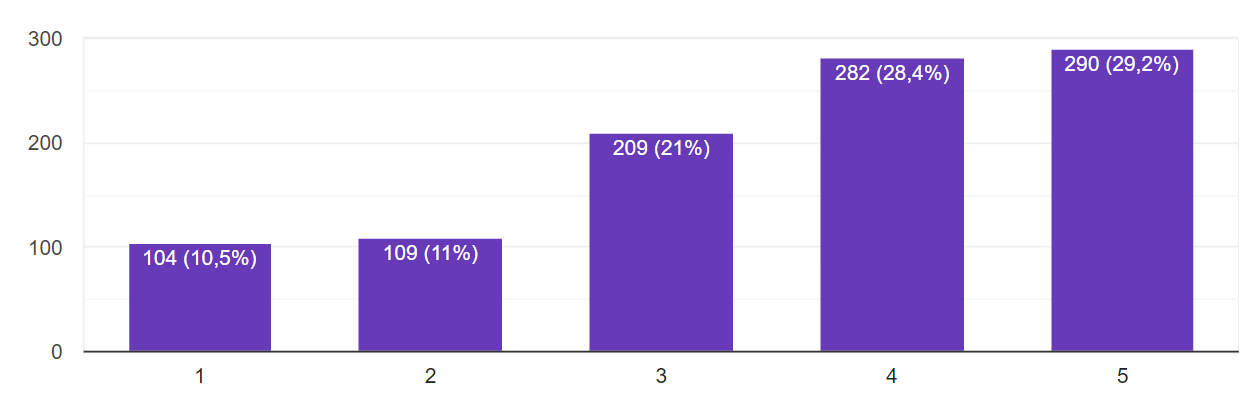 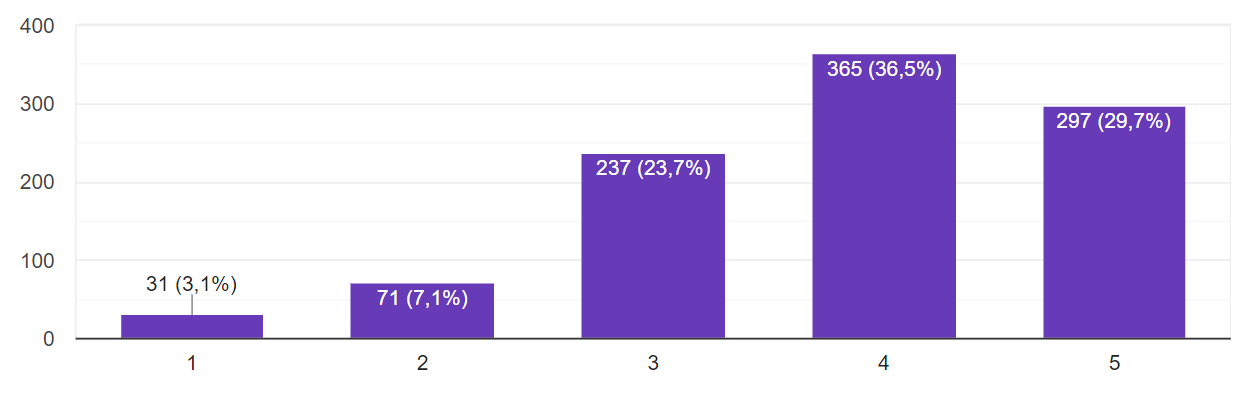 11
10/31/2024
Які види навчальних матеріалів студенти найчастіше зустрічають в Moodle
Які додаткові ресурси або матеріали ви хотіли б бачити в курсах Moodle
Відеоматеріали
Мультимедіа контент
Викладачі не оновлюють курси
Більше додаткових джерел
Форумні обговорення
Додаткові матеріали
Більше інтерактивності
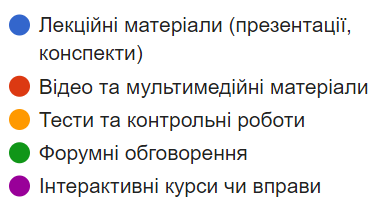 12
10/31/2024
Яку частину матеріалів викладачі розміщують в Moodle
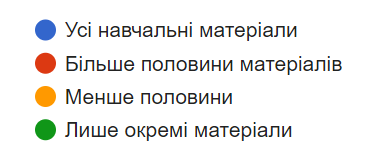 13
10/31/2024
Вплив Moodle на ефективність навчального процесу
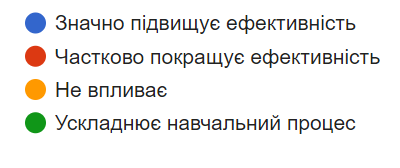 14
10/31/2024
Удосконалення очима студентів
Розмір файлів для вкладення
Інтерфейс
Синхронізація з календарем
Швидкодія
Інтерактивні та мультимедіа матеріали
Гейміфікація
Чіткіша структура
Збільшити час «сесії»
15
10/31/2024
Удосконалення очима викладачів
Розмір файлів для вкладення
Дисципліна на декількох осіб
Можливість створення курсів
Перегляд робіт при оцінюванні (в більшості випадків їх потрібно завантажувати)
Більш зручний журнал оцінок/відвідування 
Функції на базі штучного інтелекту
Мобільний додаток
Внесення тестів
«Wiki»
help@chnu.edu.ua
16
10/31/2024
Проєкт рішення
Інформацію про стан використання системи Moodle учасниками освітнього процесу для забезпечення якості підготовки майбутніх фахівців взяти до відома
 На факультетах/у навчально-наукових інститутах обговорити питання щодо методичного забезпечення системи електронного навчання на 2024-2025 н.р. та зобов’язати усіх викладачів розмістити матеріали курсів на платформі Moodle

Відповідальні:  заступники деканів факультетів / директорів навчально-наукових інститутів з навчально-методичної роботи, гаранти ОП, завідувачі випускових кафедр
17
Дякую за увагу!
a.verstyak@chnu.edu.ua